MORBILIDAD MATERNA EXTREMA 
“NEAR MISS”
DR. MANUEL ANTONIO DIAZ DE LEON PONCE
DR. JESUS CARLOS BRIONES GARDUÑO
DR. RAUL CARRILLO ESPER
DR. GILBERTO FELIPE VAZQUEZ DE ANDA
DR. GUILLERMO DOMINGUEZ CHERIT.
INTRODUCCION
La muerte materna es un indicador de inequidad social de la mala cobertura y calidad de la atención medica de un país.
Rev. Asoc. Méx. Med. Crit. Ter Int. 2013. XXVIII. 3: 195-198
DEFINICION
MUERTE MATERNA: ES LA QUE OCURRE A UNA MUJER MIENTRAS ESTA EMBARAZADA O DENTRO DE LOS 42 DIAS SIGUENTES A LA TERMINACION DEL EMBARAZO INDEPENDIENTEMENTE DE LA DURACION Y SITIO DEL EMBARAZO  PROVOCADA POR  CUALQUIER CAUSA RELACIONADA  O  AGRAVADA POR EL EMBARAZO MISMO O SU ATENCION PERO NO POR CAUSAS ACCIDENTALES O INCIDENTALES
CIE-10
METAS DEL DESARROLLO DEL MILENIO PARA AMERICA LATINA
ERRADICAR LA POBREZA
EDUCACION UNIVERSAL
IGUALDAD DE GENERO
DISMINUIR LA MORTALIDAD INFANTIL
DISMINUIR LA MORTALIDAD MATERNA
COMBATIR EL SIDA
SOSTENIBILIDAD DEL MEDIO AMBIENTE
FOMENTAR UNA ASOCIACION MUNDIAL
ONU 2010
RMM( RAZON DE MORTALIDAD MATERNA) ES EL COCIENTE ENTRE LAS DEFUNCIONES MATERNAS Y LOS NACIDOS VIVOS.
EN MEXICO DE 1935 A 1990 LA MORTALIDAD <  75%
EL 8 DE OCTUBRE DEL 2000 MEXICO SE COMPROMETIO EN LA ASAMBLEA DE LAS NACIONES UNIDAS A DISMINUIR LA RMM EN 75% PARA EL 2015 (5% POR AÑO) PARA SOLO TENER 417 MUERTES MATERNAS ANUALES EN EL 2015.
REV. GENERO Y SALUD 2004. 1: 5-15
MORTALIDAD MATERNA 1990-2016 Y META DEL MILENIO PARA EL 2015
100
90
90
85
80
77
70
60
RMM
54
50
45
40
38
30
34.4
20
18.7
10
0
2005
2020
1990
2000
1995
2010
2015
MORTALIDAD MATERNA REPORTADA POR : OMS, UNICEF, UNFPA, BANCO MUNDIAL Y ONU.
RAZON DE MUERTE MATERNA (RMM) 2013
65.3
60.6
59.4
52.5
51
50.6
50.4
50.1
46.7
45.5
42.8
42.7
42.3
41.7
41.5
40.7
40.1
Elaboración propia con base en las Estadísticas de mortalidad de www.inegi.org.mx
SOLUCION MEDICA:
LA PACIENTE EMBARAZADA SE DEBE CONSIDERAR UNA ENFERMA CRITICA YA QUE PUEDE DESARROLLAR LA FALLA AGUDA DE UNO O VARIOS ORGANOS VITALES QUE LA PUEDEN LLEVAR A LA MUERTE Y CON EL CUIDADO INTENSIVO ESTO SE PUEDE EVITAR.
MED. AGUDA. ED. PRADO 2006 – PAG: 645 – 659
MUERTE MATERNA EN MEXICO. ACAD. NAC. MED. MEXICO. ED INTERSISTEMAS 2017. PAG: 235-265
DECLARATORIA DE LA ACADEMIA NACIONAL DE MEDICINA. 2018
SOLUCIÓN MÉDICA EN EL IMSS:
Hace más de 4 décadas  el Hospital de Gineco-obstetricia # 2 del CMN. IMSS. Se funda la unidad de cuidados intensivos obstetrica, junto con la clínica de embarazo de alto riesgo y la unidad de cuidados intensivos neonatales.

RESULTADOS:
Criterios de ingreso y egreso, clasificación de la morbilidad en 7 causas: Hemodinámica, Cerebral, hematológica, metabólica nutricia, gastro intestinal y hepática, pulmonar, renal.
Clasificación en 4 grupos:
Hipertensión del embarazo, hemorragia, sepsis y otros.
Ambulancia de respuesta rápida (antecedente de código “mater”)
Se inician las sesiones anatomoclínica, antecedente de los hoy llamados comités de muerte materna.
Se reportan por primera vez a nivel mundial los incidentes adversos  
Enseñanza e investigación en medicina crítica obstetrica.
Medicina Méx. 1975. LV-LVI.1200, 1201: 318-325, 375-385.
Medicina Méx. 1978. LX. 1228. 20-31.
Ginec. Obstet. Mx. 1975. 37. 221-224: 197-206,351-364.
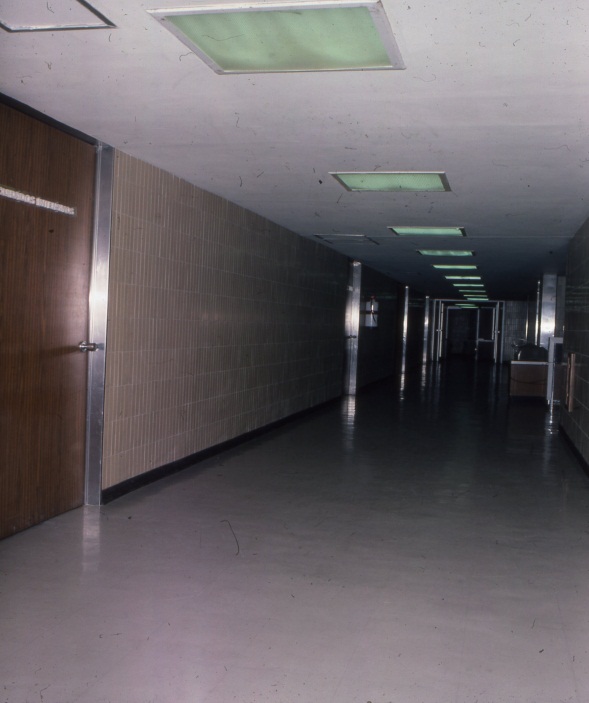 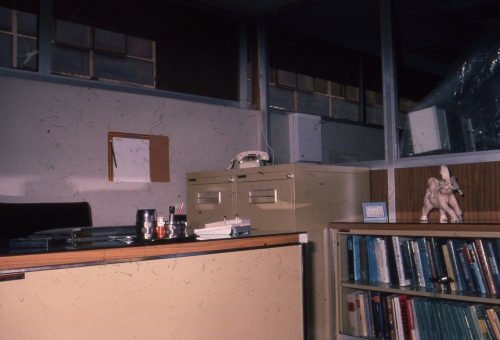 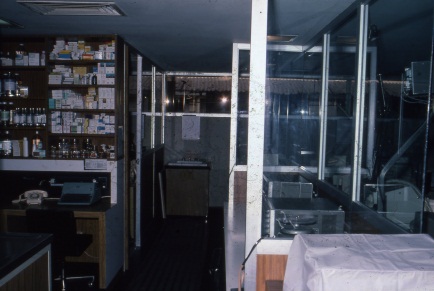 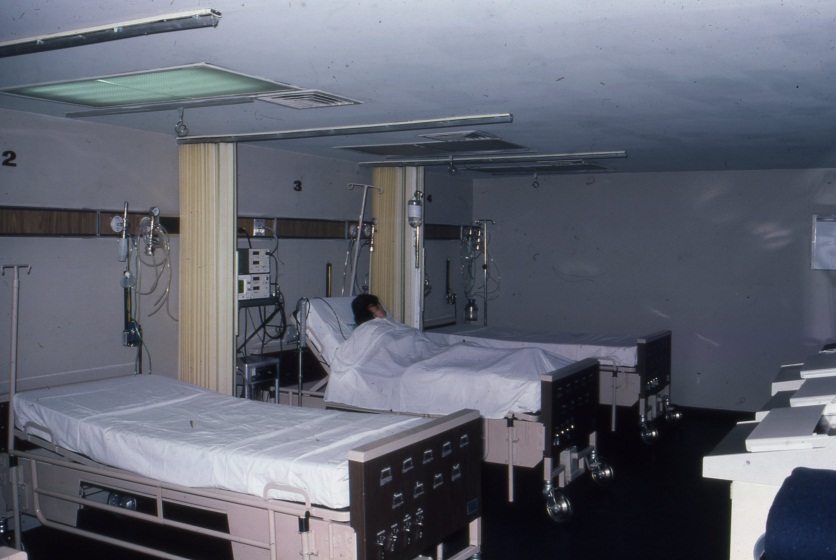 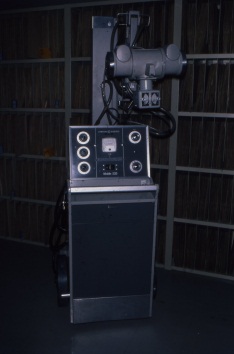 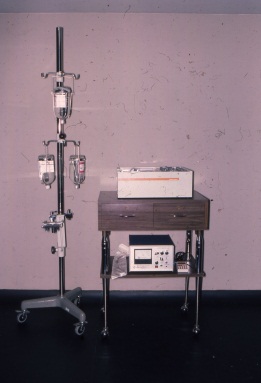 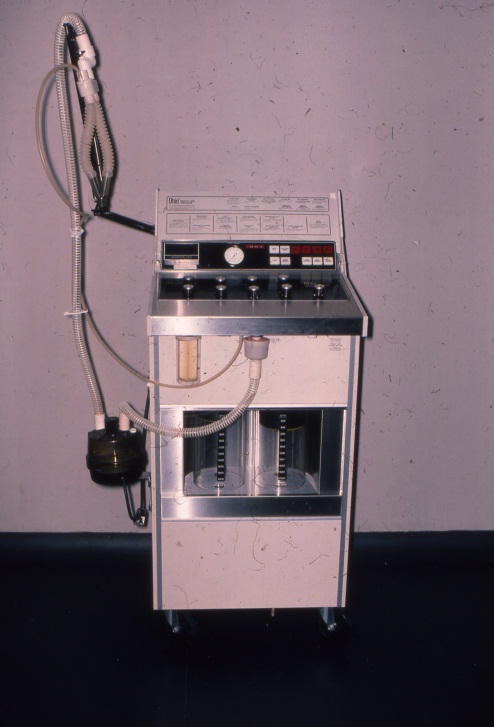 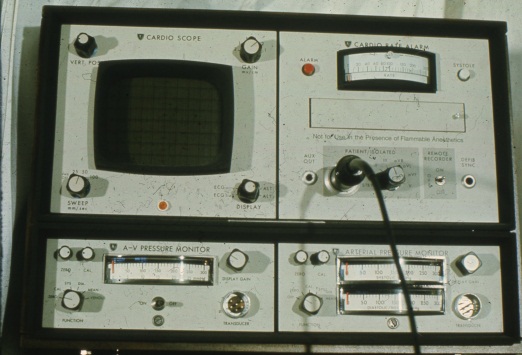 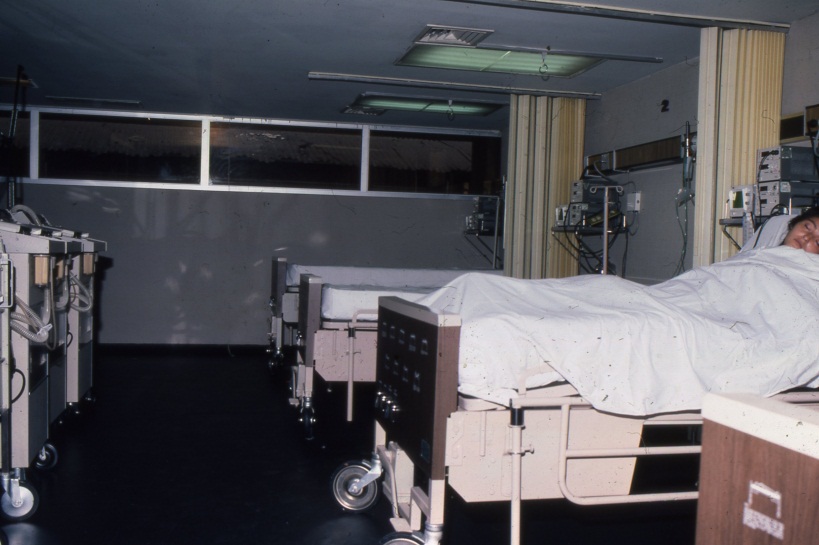 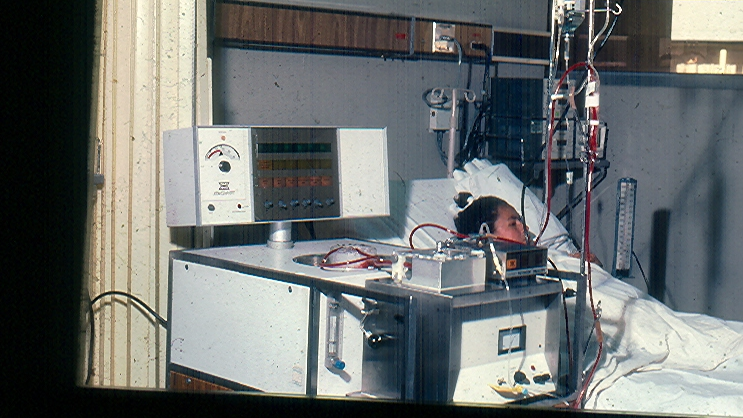 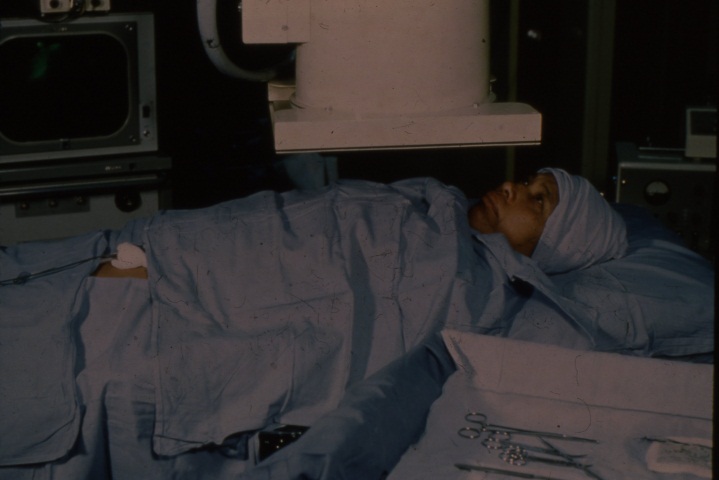 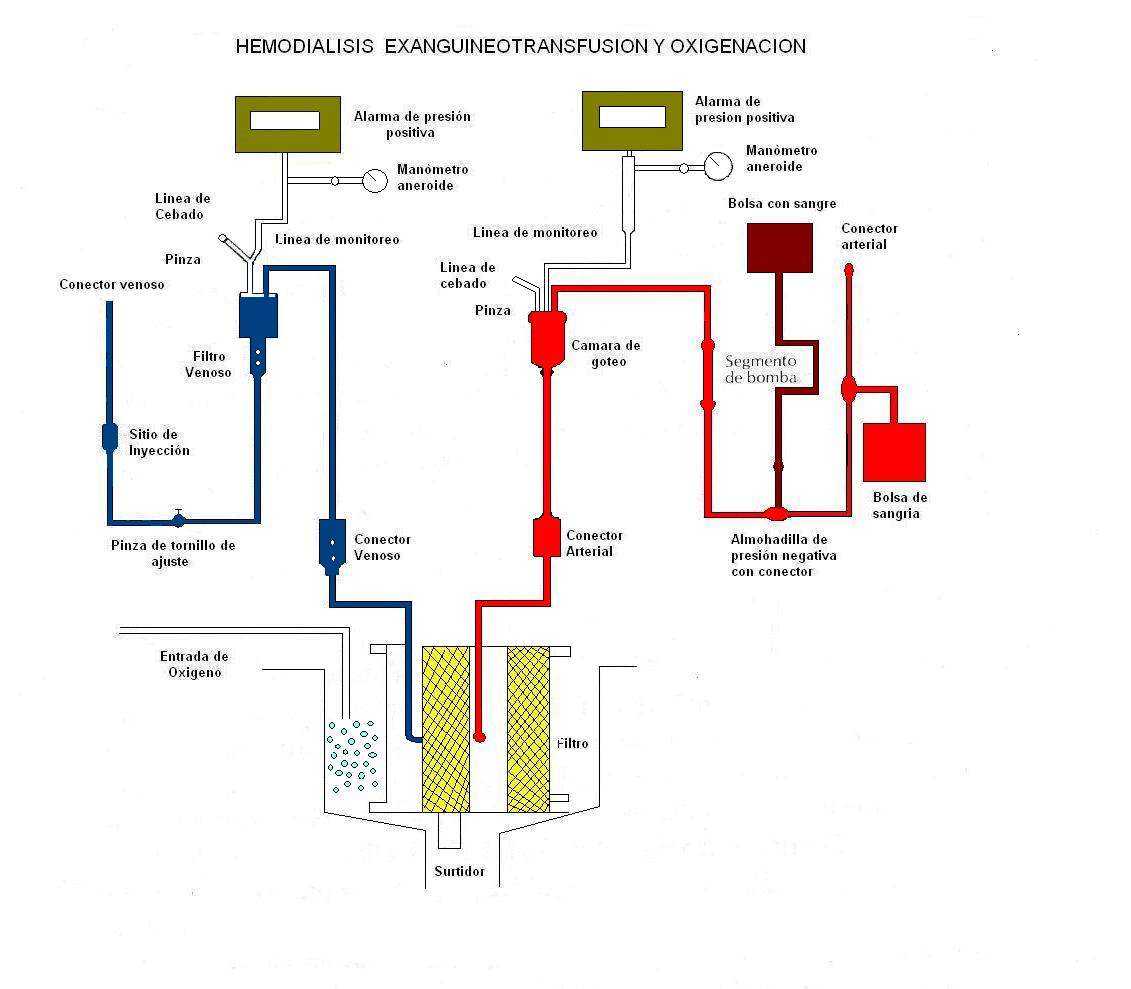 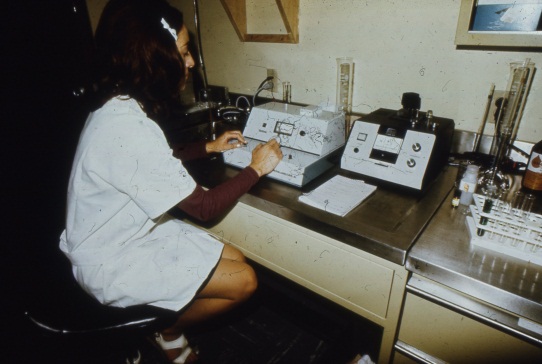 UNIDAD DE CUIDADOS INTENSIVOS OBSTETRICA DEL HOSPITAL DE GINECO-OBSTETRICIA Nº 2 CMN. IMSS 1973
ANALISIS DEL IMSS
ANTECEDENTES:
1987-1996
1033 MUERTES POR HE.
50% PRIMIGESTAS Y 50 % AÑOSAS
42% EMBARAZO DE TERMINO  
40.8% ERAN PREVISIBLES
34.2% 4 a  5 CONSULTAS PRENATALES
REV. MED. IMSS 1997.35-377-353
DIVISION DE GINECO-OBSTETRICIA Y PERINATAL IMSS

 	102 MUERTES MATERNAS  	RMM 24.4
APARENTE ÉXITO
58 (56.86%) DIRECTAS
44 (43.14%) INDIRECTAS POR CANCER Y DIABETES
DEFICIENCIA EN LA CALIDAD DE ATENCION
The problem of indirect causes of maternal mortality  J. Preg-child Health 2015. 2:1 
Muerte materna y administración de hospitales México. Ed. Alfil. 2018. Pág.. 205-212.
Muerte materna en México. México. Ed. Intersistemas. 2017. Pág. 1-70
SOLUCION MEDICA Y POLITICA

EL GOBIERNO DEL ESTADO DE MEXICO POR MEDIO DE LA SSEM DECIDIO  MODIFICAR ESTAS CAUSAS, PARA LO CUAL EN EL AÑO 1999 CREA UN COMITÉ CON ACADEMICOS DE ESTA CORPORACION QUE IDENTIFICARAN LOS PROBLEMAS QUE PROVOCABAN LA MUERTE MATERNA EN EL ESTADO DE MEXICO.
REV.ASOC.MEX.MED.CRIT.TER.INT. 2010. 24: 185 - 189
CONCLUSIONES DEL COMITÉ

EDUCACIÓN A LA MUJER PARA EL EMBARAZO
PROGRAMA DE EDUCACIÓN PARA EL PERSONAL MEDICO ESPECIALIZADO. 
TRATAMIENTOS  PROTOCOLIZADOS. 
ANÁLISIS POR EL COMITÉ DE LAS MUERTES MATERNAS EN LOS HOSPITALES TRATANTES.
CONSTRUCCIÓN DEL IPEM,
COMITÉS DE INVESTIGACIÓN EN LOS HOSPITALES DE GINECO-OBSTETRICIA.
REV. FAC. MED. 2008. 5: 188-192.
PREECLAMPSIA ECLAMPSIA
ED. OKLEVER.  2010  PAG.  1- 29
RESULTADOS  DEL COMITÉ PARA DMMEM

HGO. IMIEM


				1992-1996 (13.4%); 1997-2006 (4.1%) p< 0.01
CIR.CIRJ. 2005.73: 101-105
2007-2009 (2.4%); 2010-2011 (8.5%) p< 0.001
REV. ASOC. MEX. MED. CRIT. TER. INT 2009. 1: 16-24 (MODIFICADO)
HGO. 221 IMSS TOLUCA MEX.
          AÑO            2007     2008     2009     2010     2011      2012	     2013     2014    2015    2016     2017      
MUERTES MATERNAS    14         10          6           0           0           0             0           0            0          0             0 
						    DIRECTOR ESPECIALISTA EN MEDICINA CRITICA OBSTETRICA
REV MED. CRIT. TER. INT. 2012 . 1: 6-10.
REV. MED. CRIT. TER. INT. 2014. XXVIII. (3): 195-198
Fachada del Hospital Mónica Pretelini
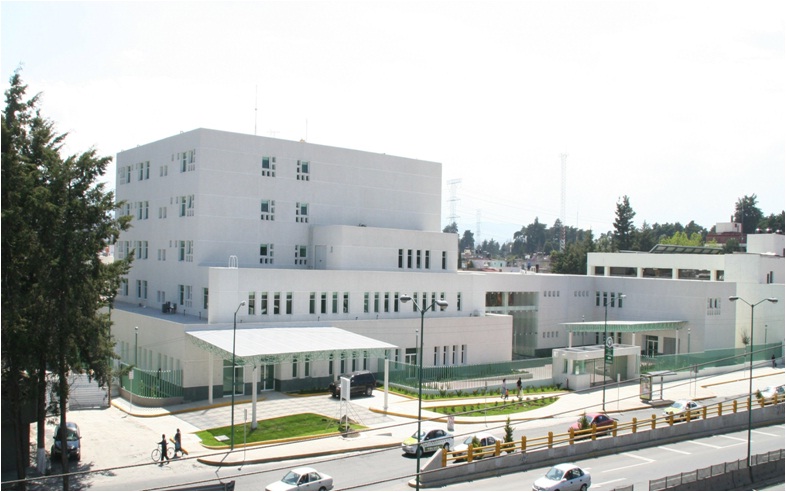 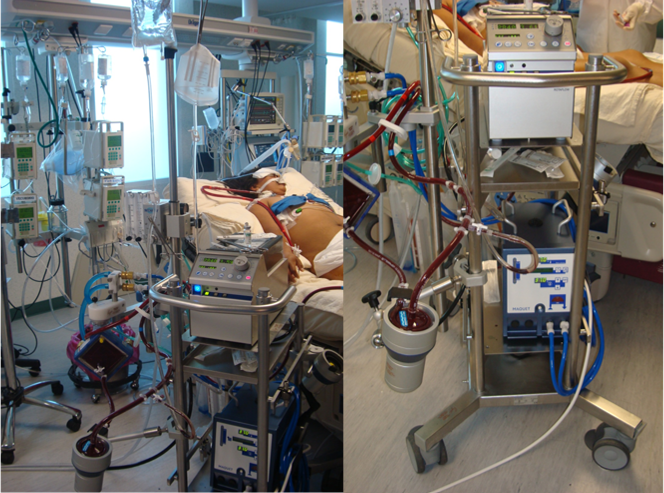 MANEJO CON OXIGENADOR DE MEMBRANA EXTRACORPOREA (ECMO) EN MTHI
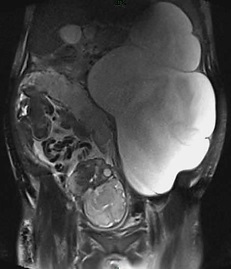 A
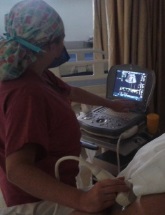 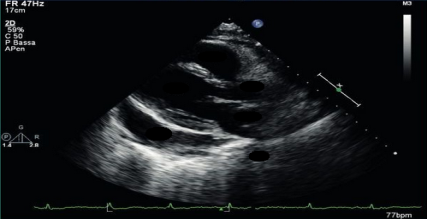 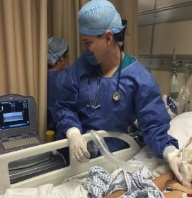 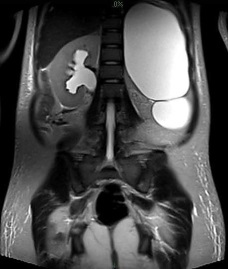 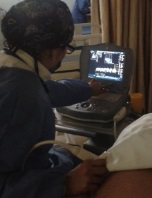 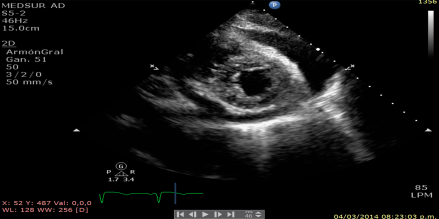 B
UCIO DEL HOSPITAL GENERAL DE LA SS 
“DR. EDUARDO LICEAGA” 2010 - 2018
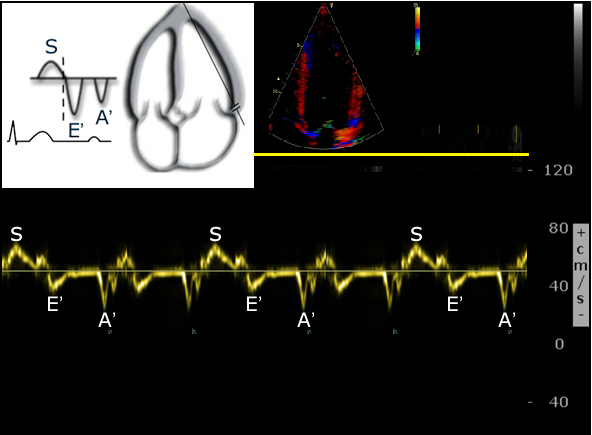 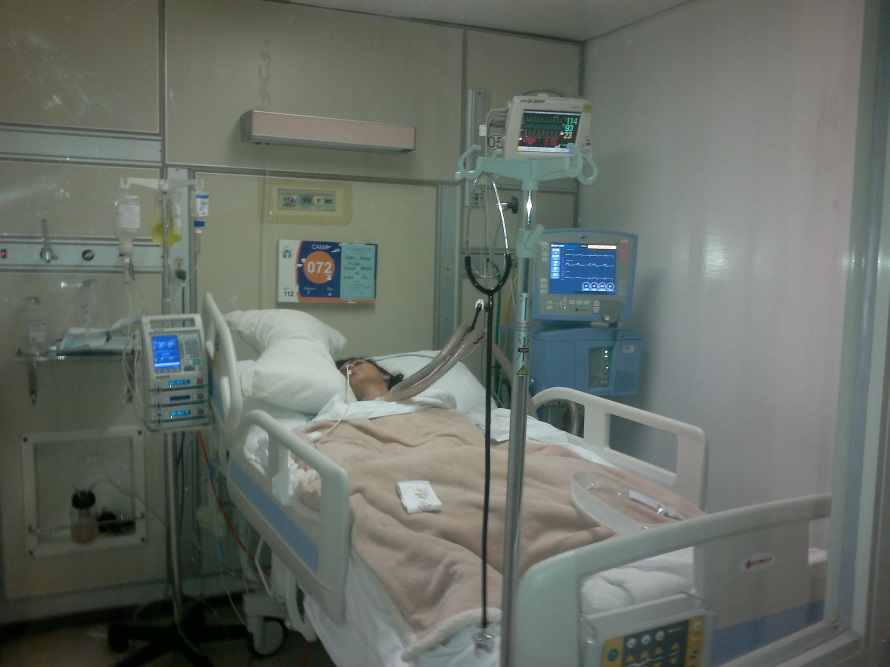 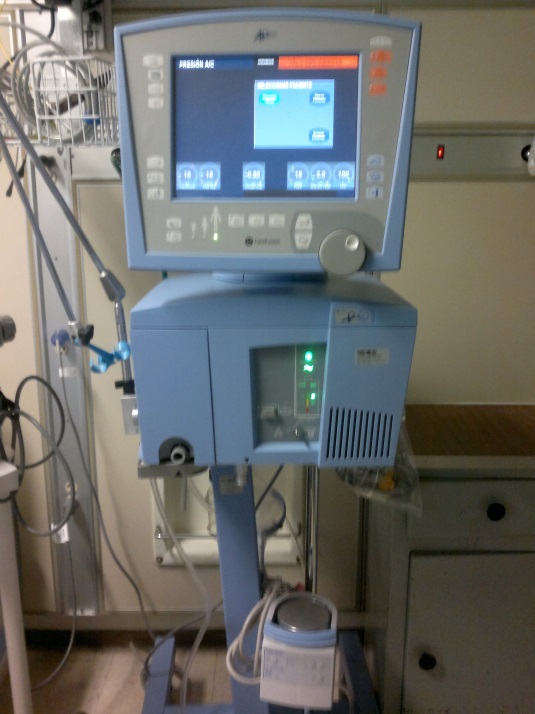 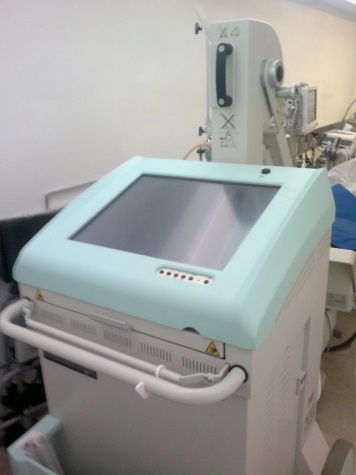 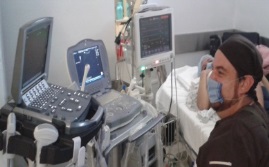 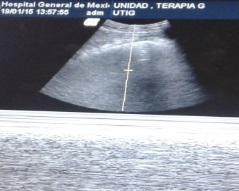 A
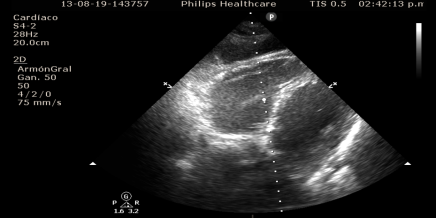 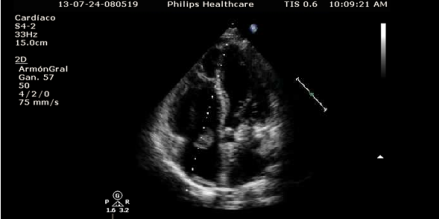 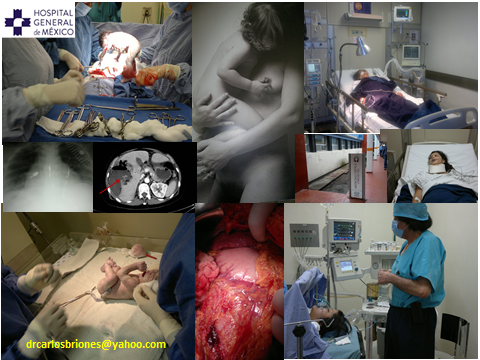 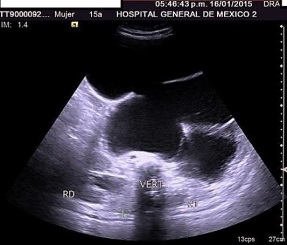 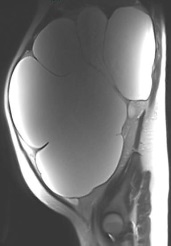 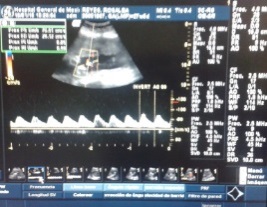 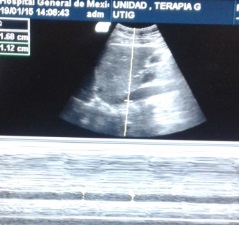 B
C
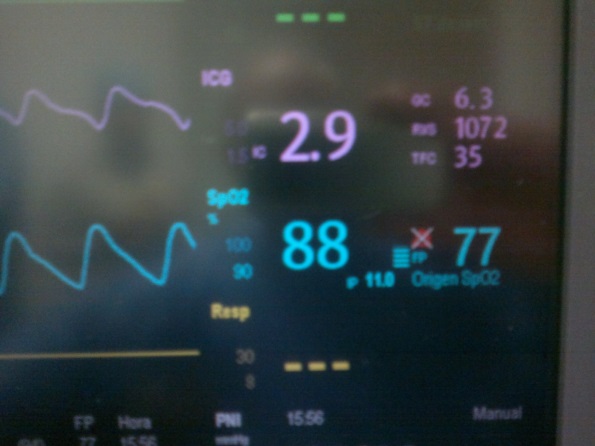 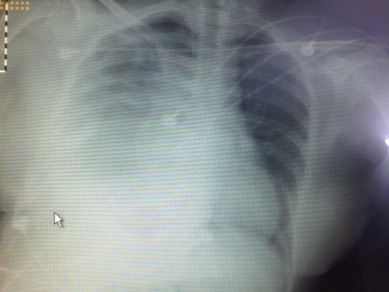 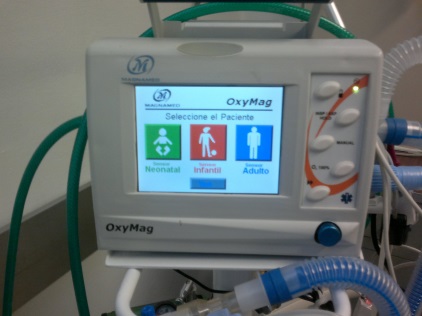 C
D
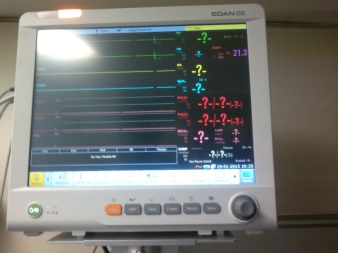 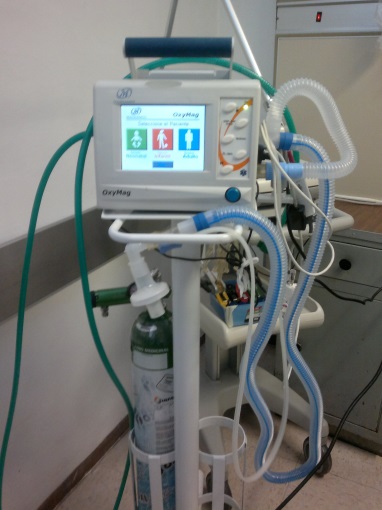